TF SOKET ÜRETİMİ 10. Hafta
Modelin Hazırlanması
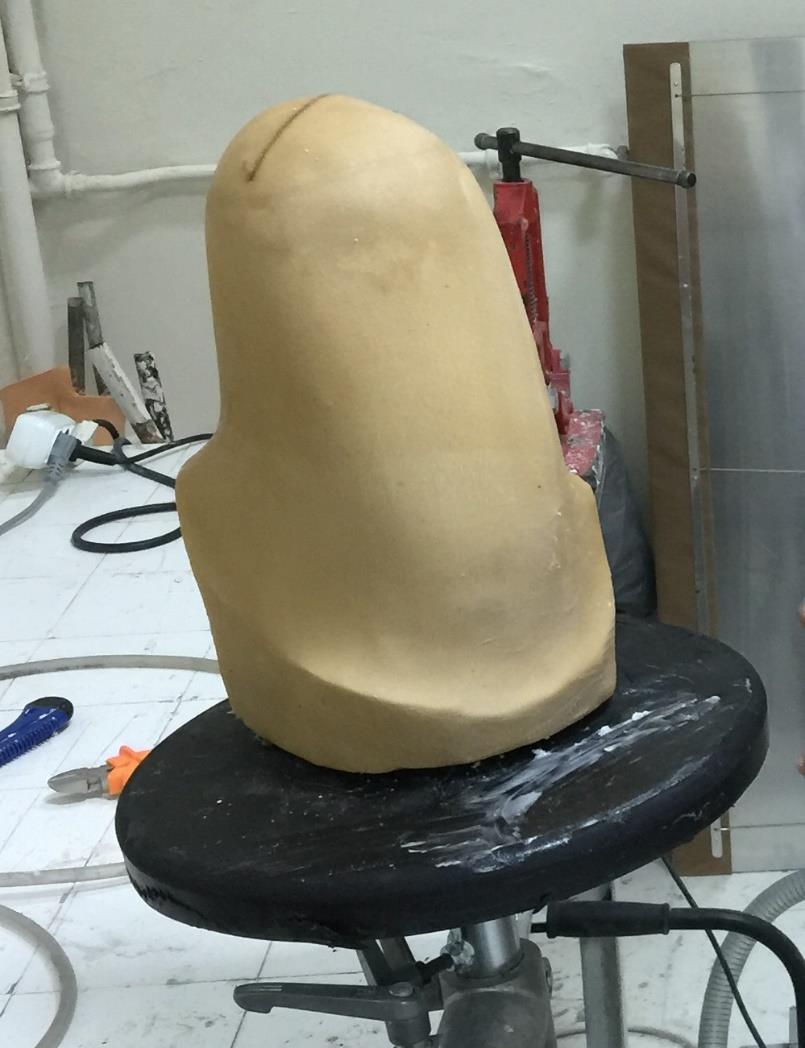 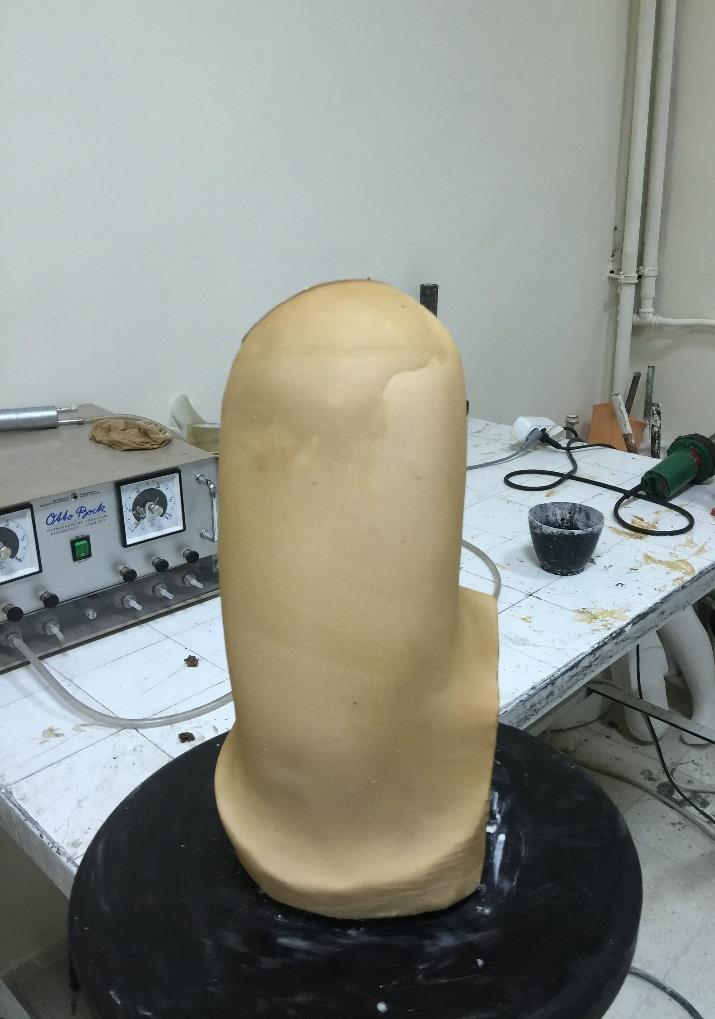 Test Soket Üretimi
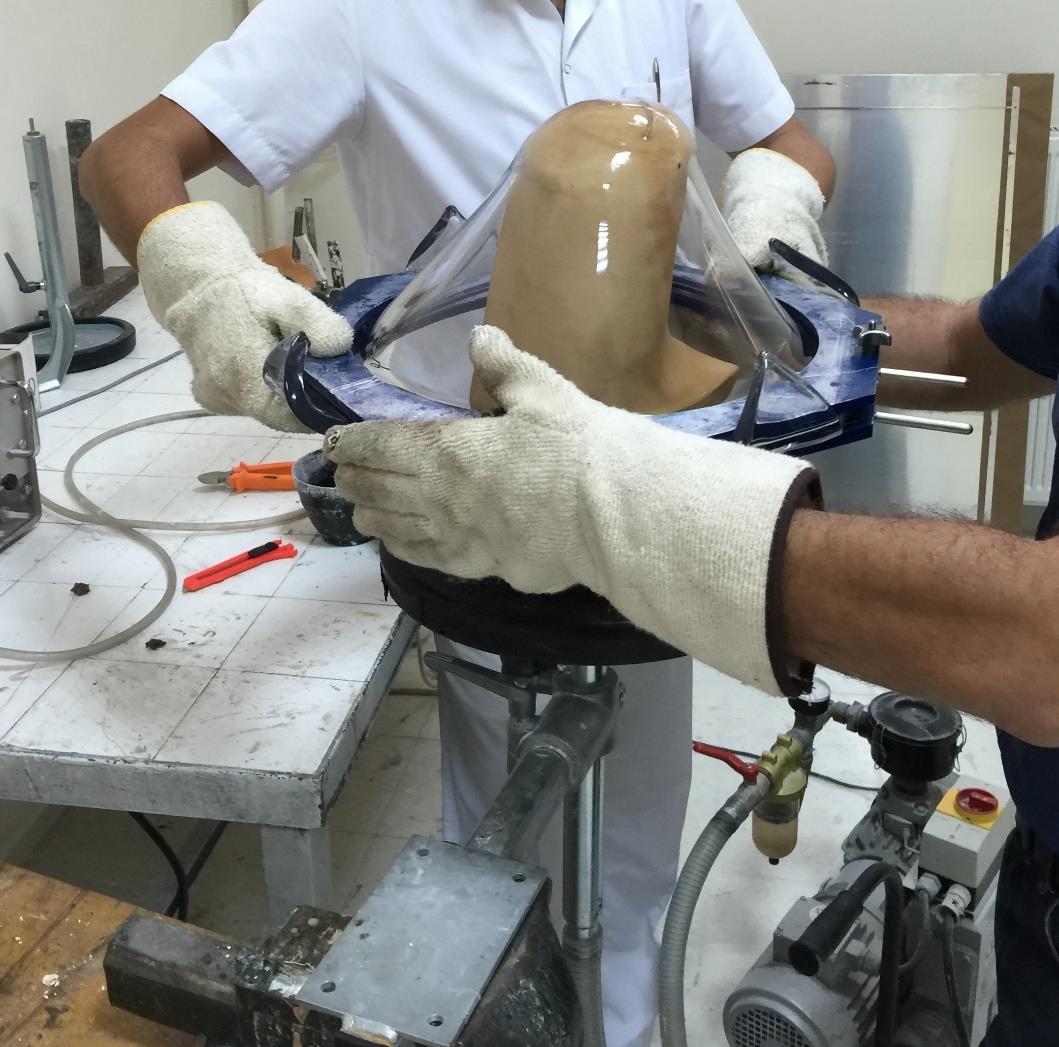 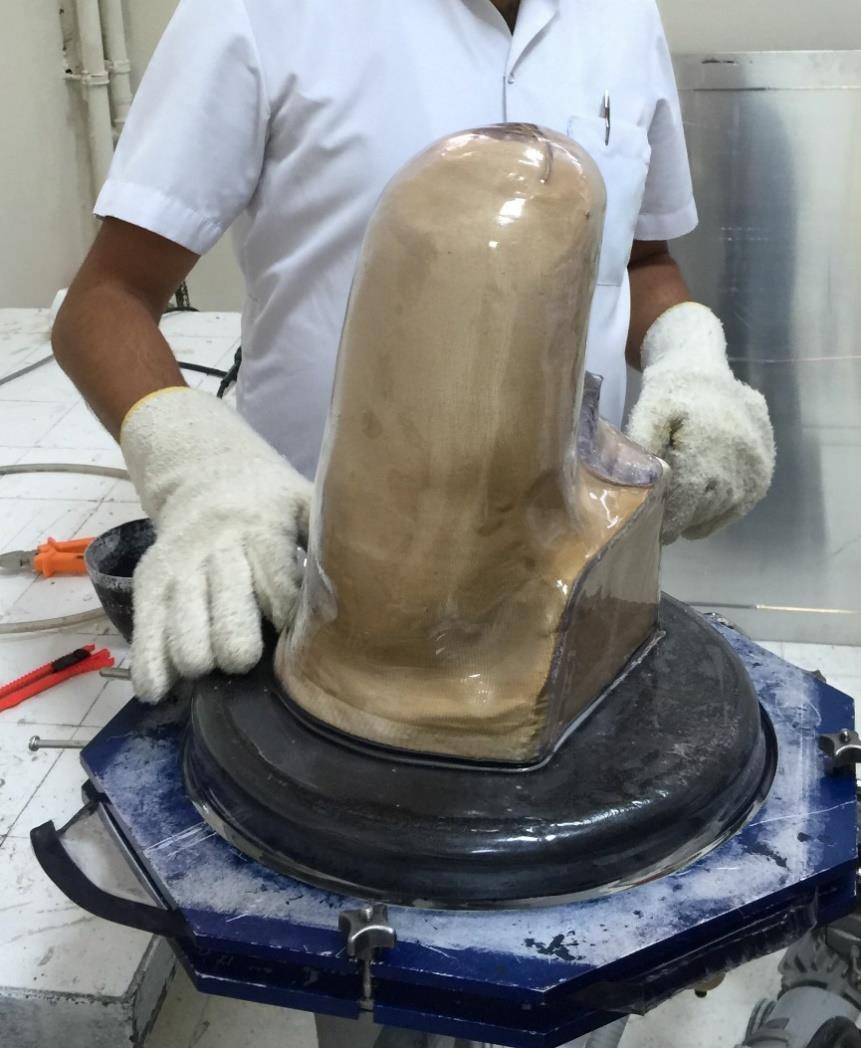 Laminasyon-1
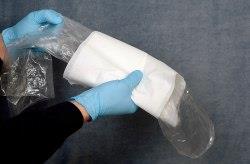 Laminasyon-2
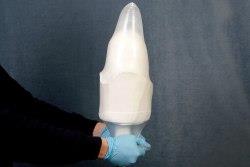 Laminasyon-3
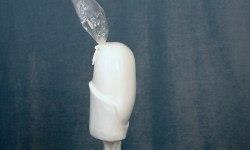 Laminasyon-4
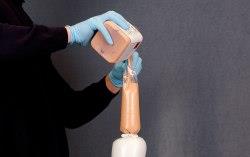 Laminasyon-5
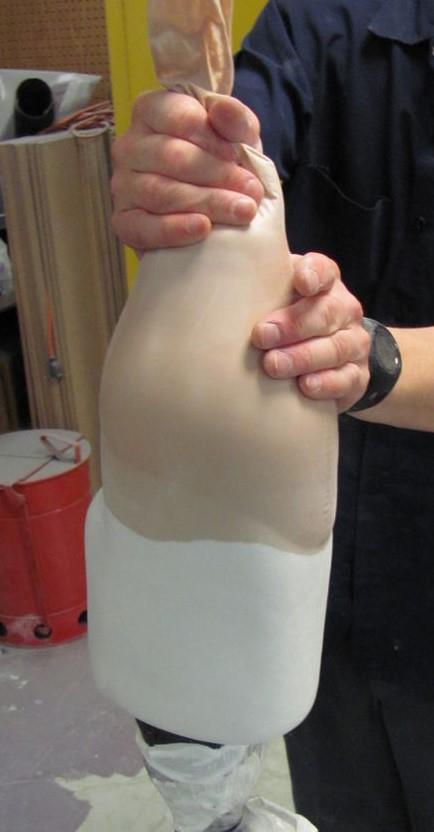 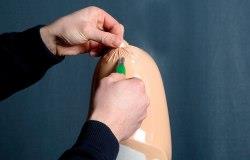